সবাইকে
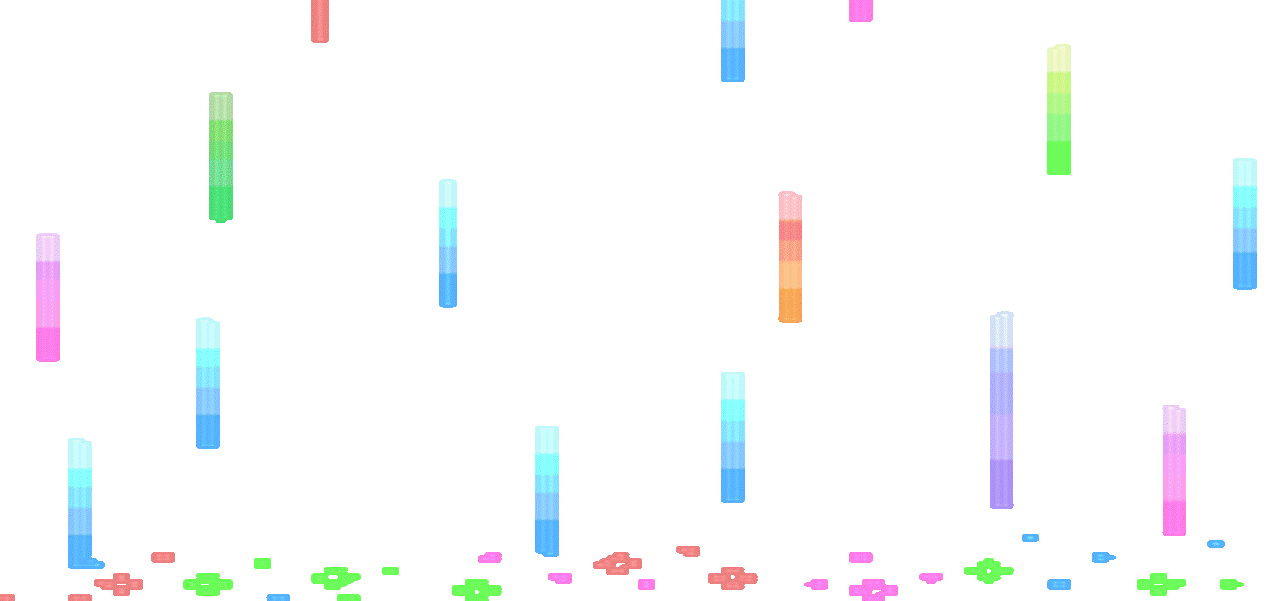 স্বাগত
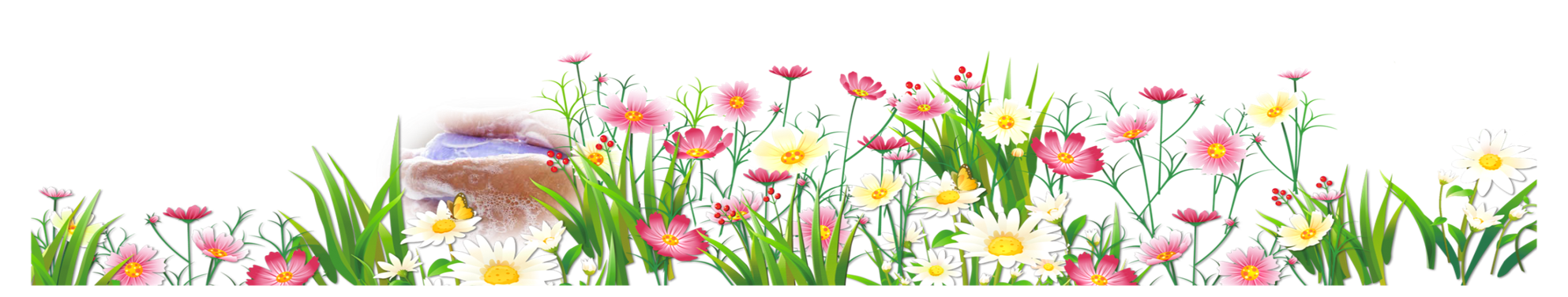 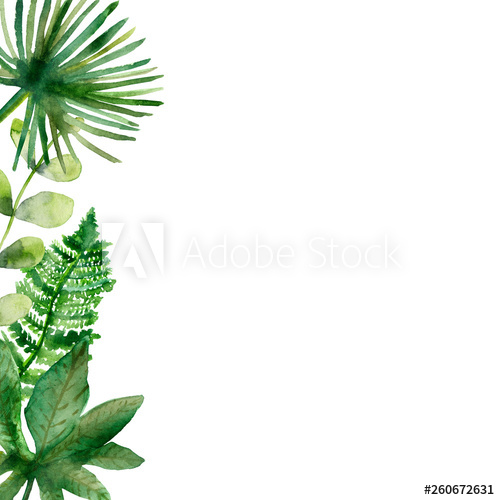 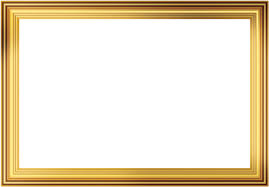 প্রদীপ কুমার রায়
সহকারী শিক্ষক 
বাসুদেবপুর সরকারি প্রাথমিক বিদ্যালয়  
ঠাকুরগাঁও সদর, ঠাকুরগাঁও
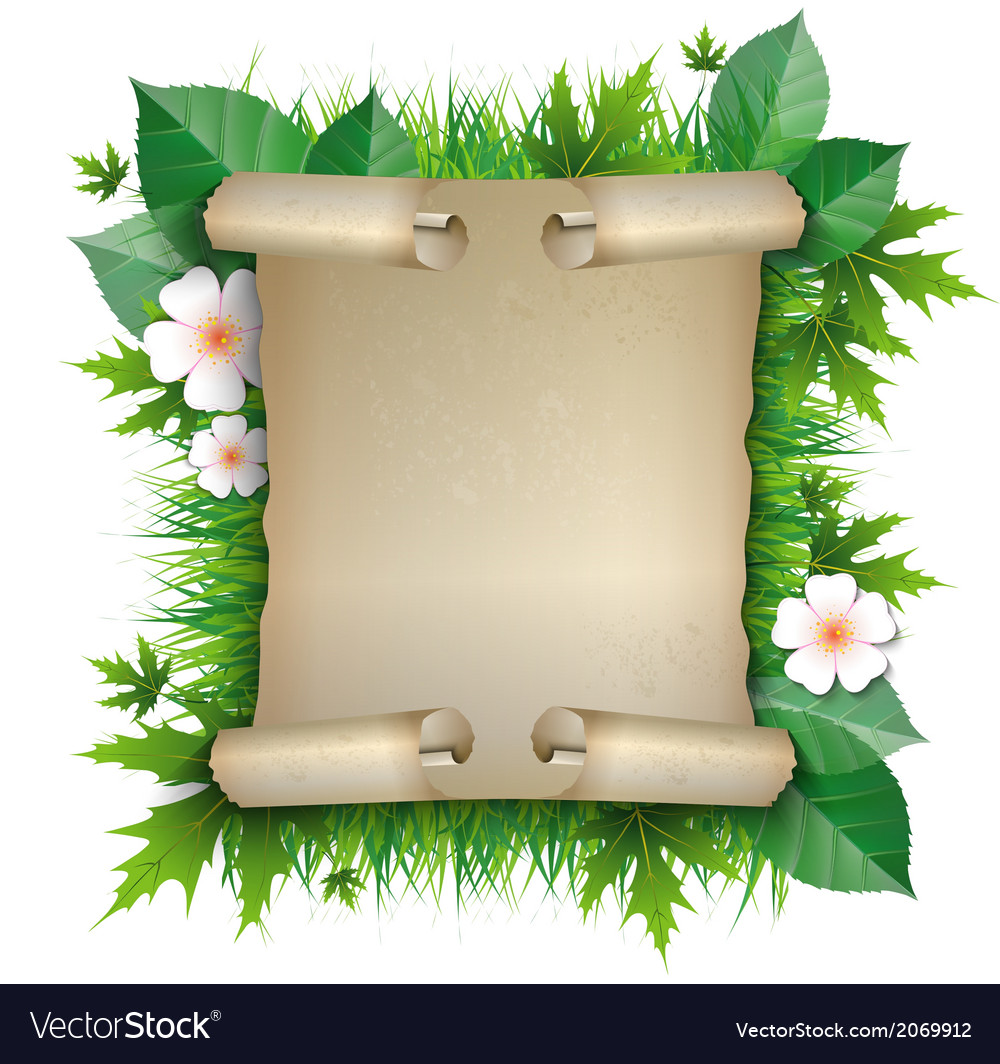 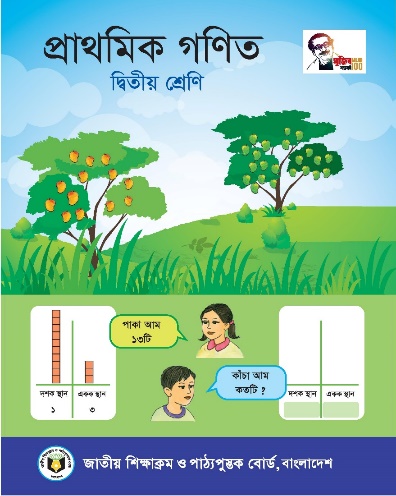 বিষয়: গণিত  
শ্রেণি : দ্বিতীয়
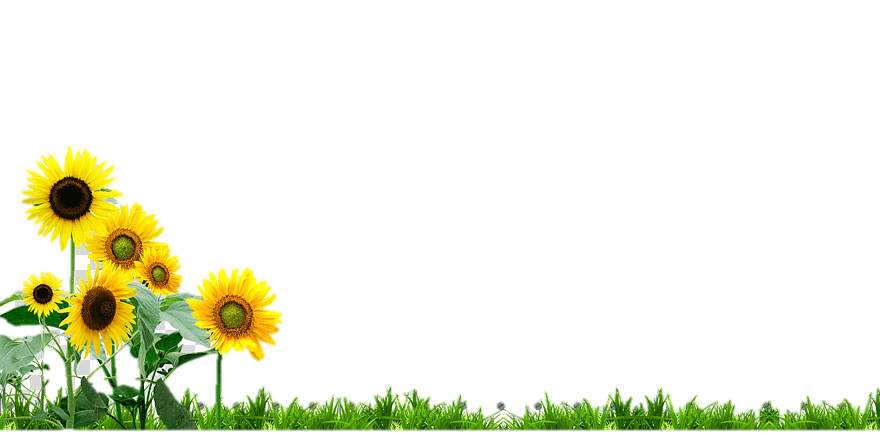 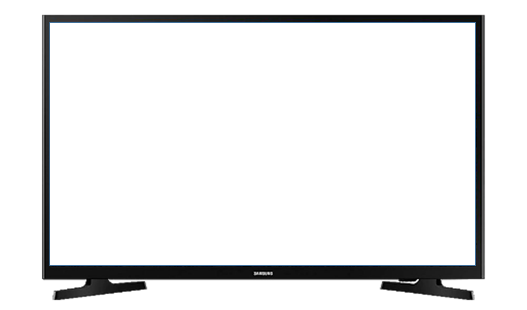 চলো,আমরা একটা  ভিডিও দেখি।
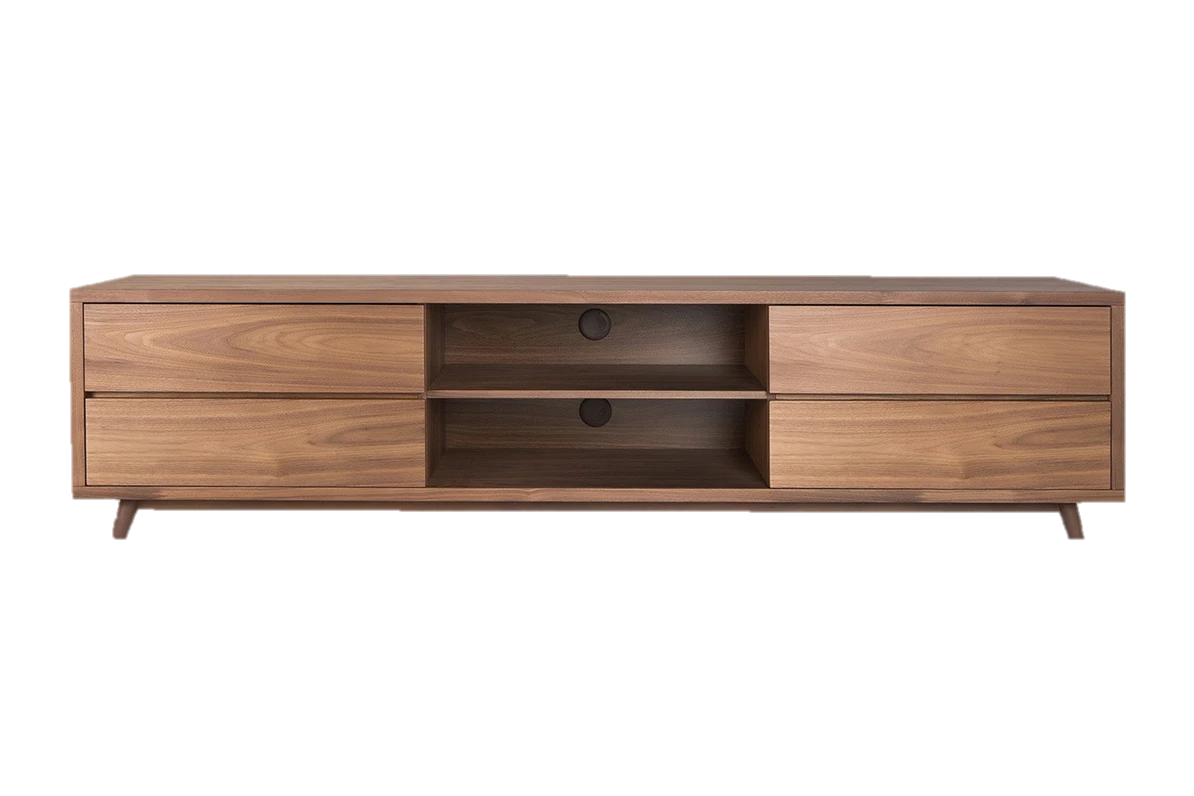 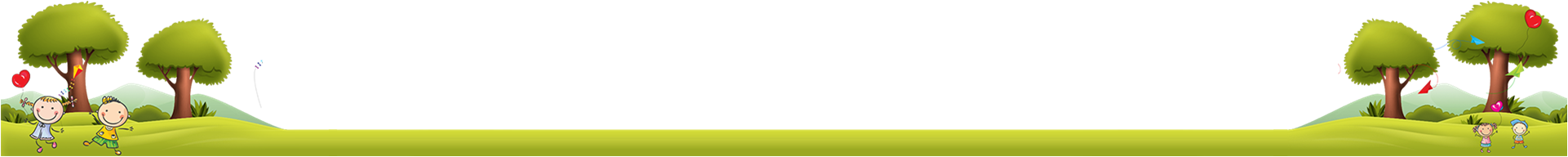 ভিডিও দেখে কী বুঝলে?
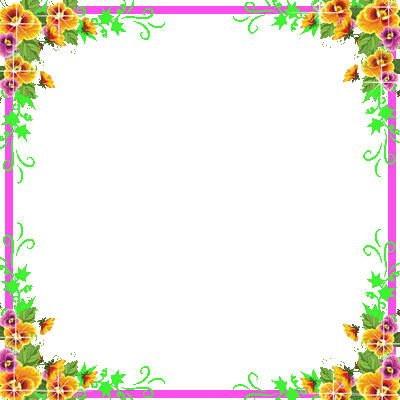 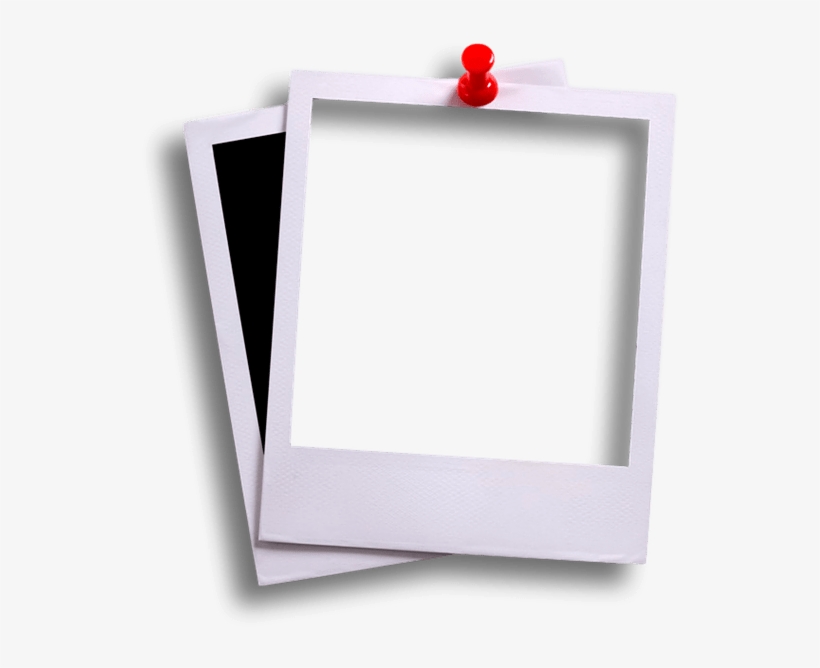 আজকের পাঠ
৯ এর গুণ
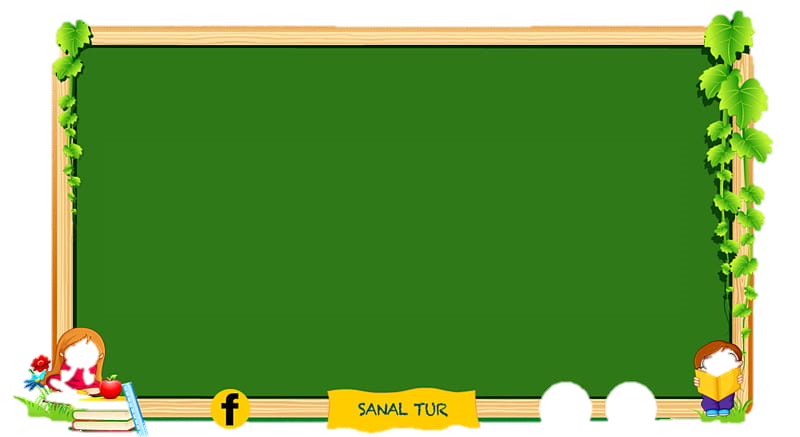 শিখনফল
শিখনফলঃ
১২.১ উপকরণ ব্যবহার করে গুণ করতে পারবে।
১২.১ উপকরণ ব্যবহার করে গুণ করতে পারবে।
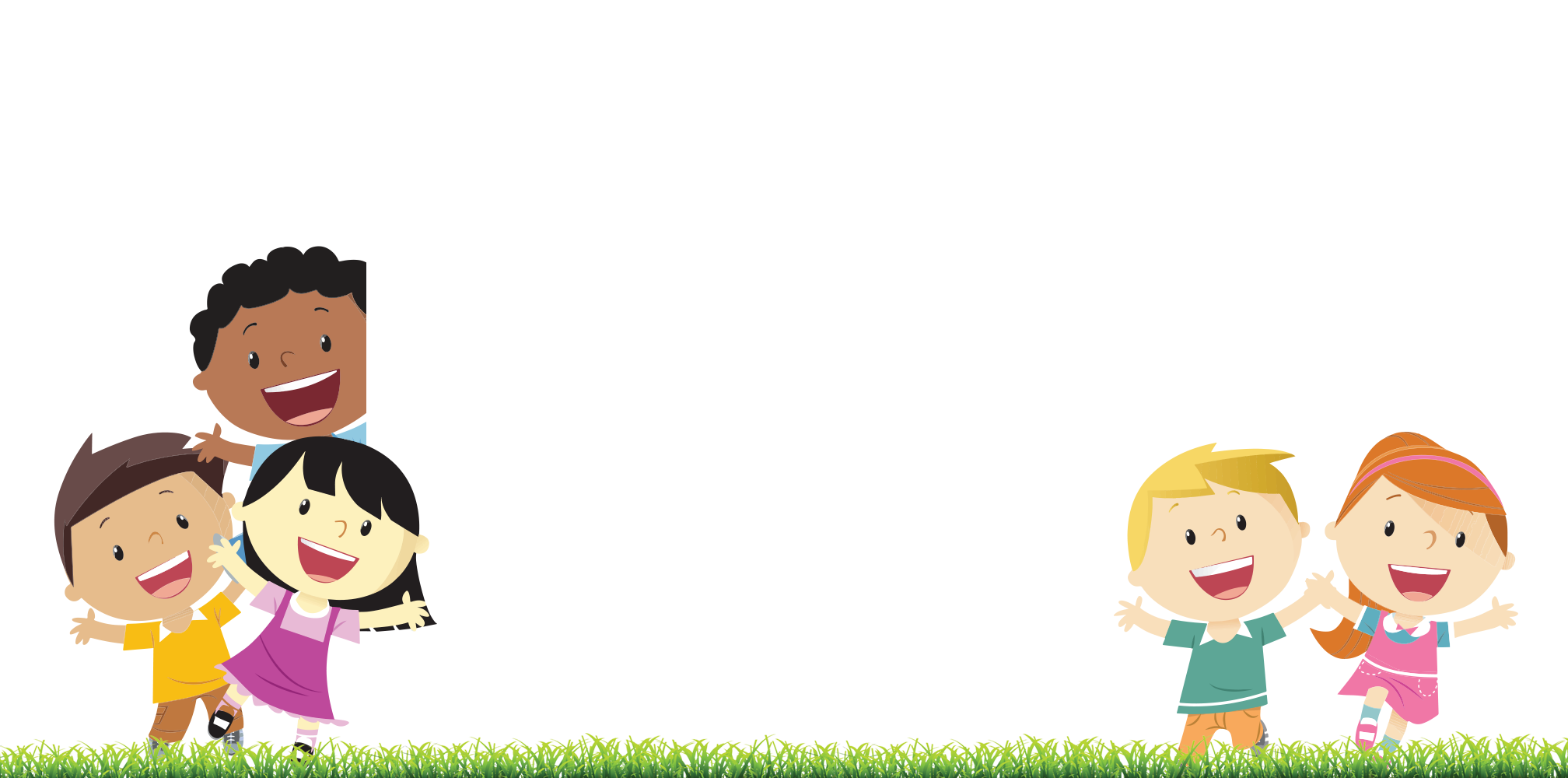 ১২.২ গুণের নামতা ( ১-১০ পর্যন্ত ) বলতে ও ব্যবহার করতে পারবে।
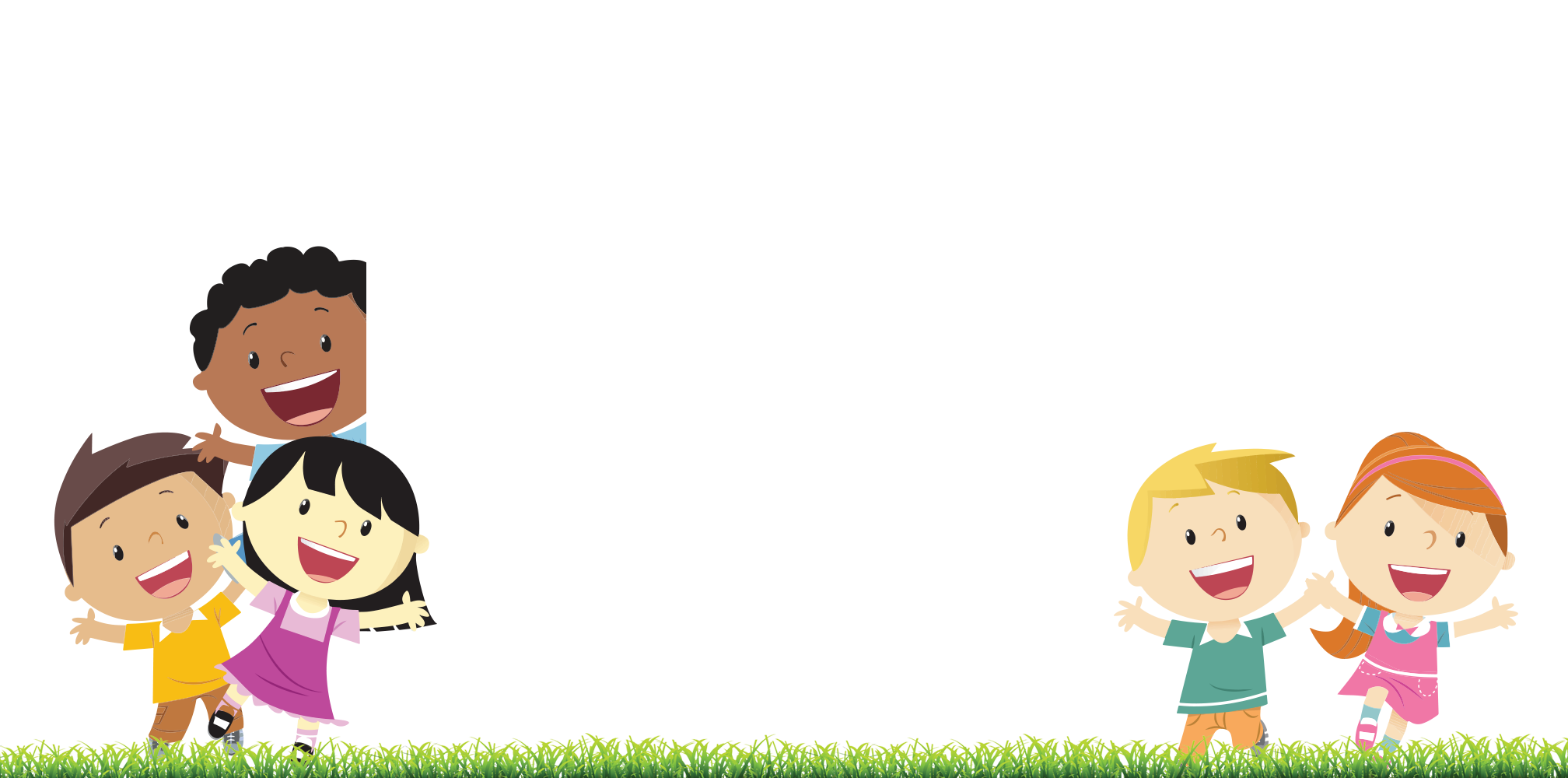 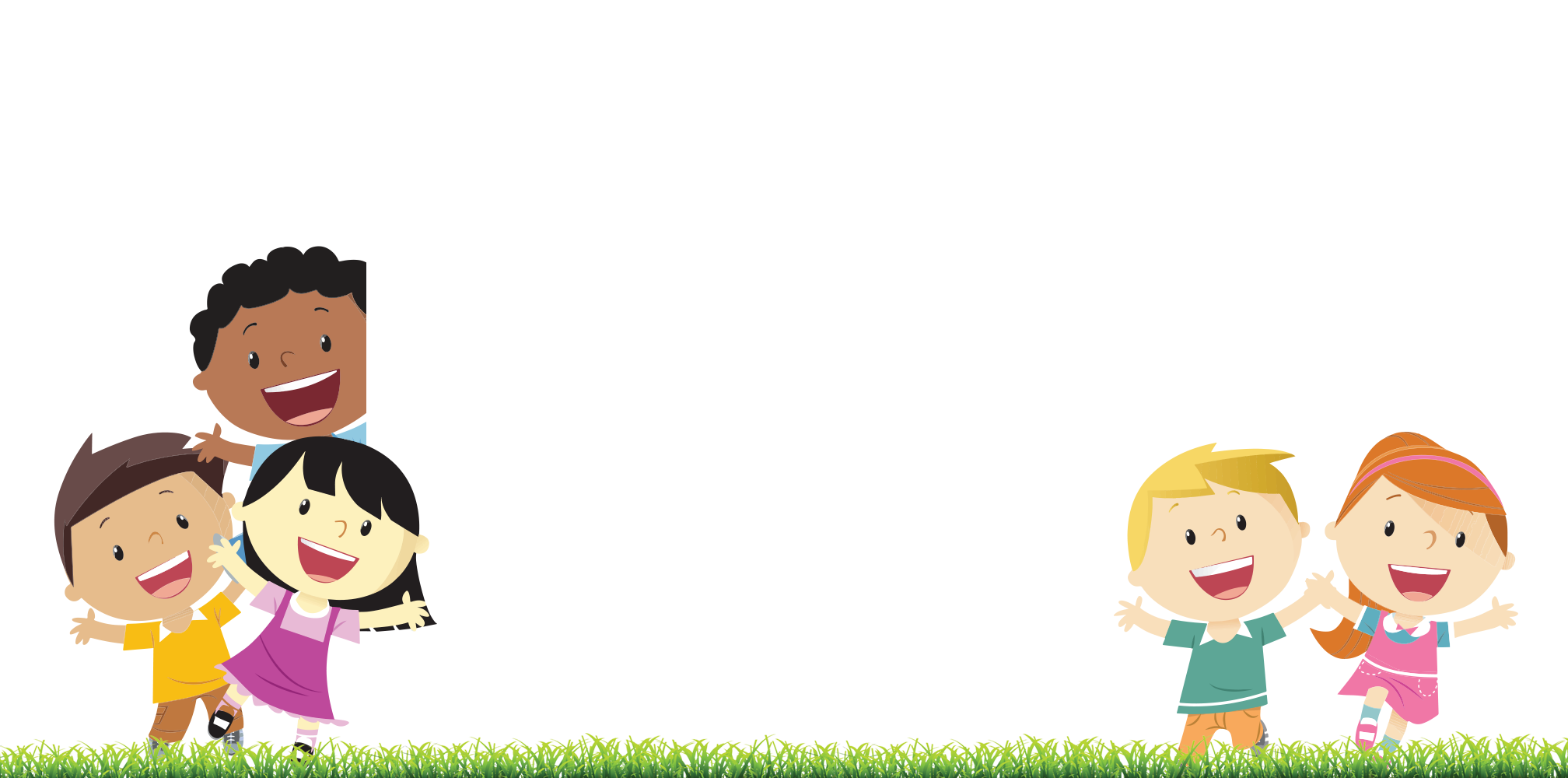 লক্ষ্য করি
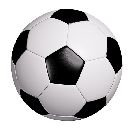 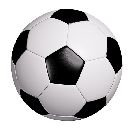 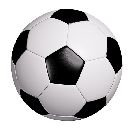 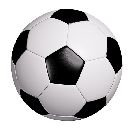 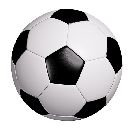 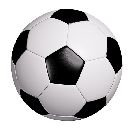 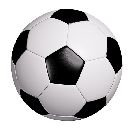 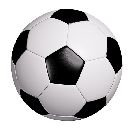 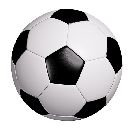 =
৯
১
×
৯
লক্ষ্য করি
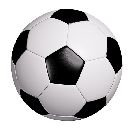 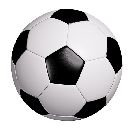 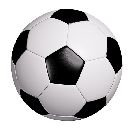 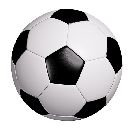 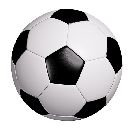 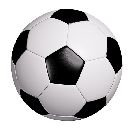 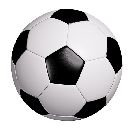 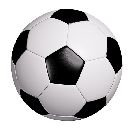 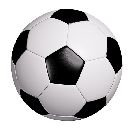 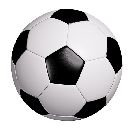 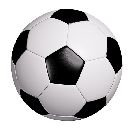 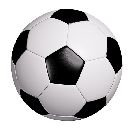 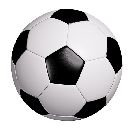 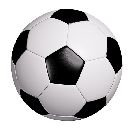 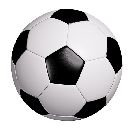 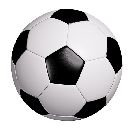 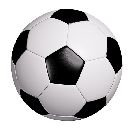 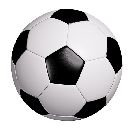 =
১৮
৯
+
৯
=
১৮
২
×
৯
লক্ষ্য করি
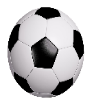 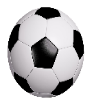 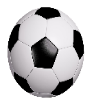 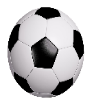 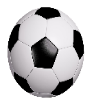 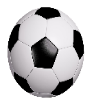 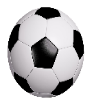 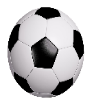 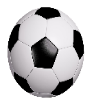 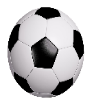 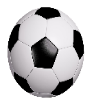 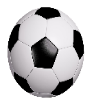 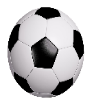 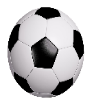 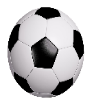 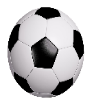 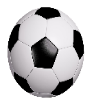 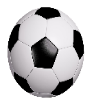 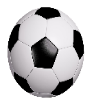 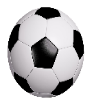 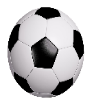 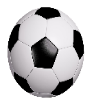 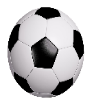 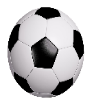 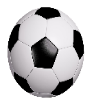 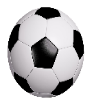 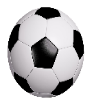 =
২৭
৯
+
৯
৯
+
=
২৭
৩
×
৯
লক্ষ্য করি
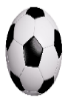 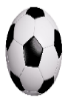 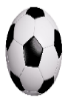 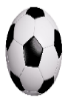 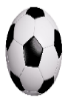 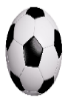 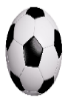 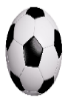 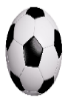 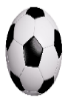 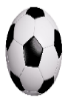 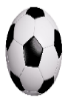 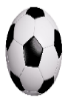 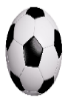 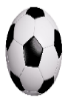 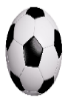 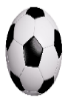 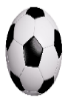 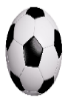 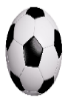 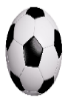 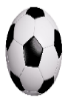 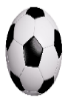 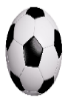 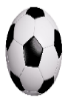 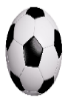 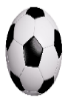 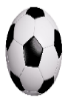 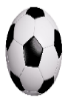 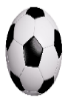 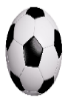 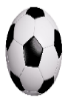 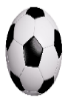 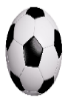 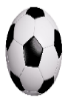 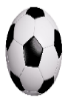 =
৩৬
৯
+
৯
৯
+
৯
+
=
৩৬
৪
×
৯
লক্ষ্য করি
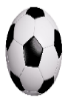 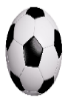 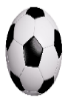 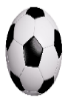 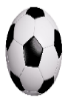 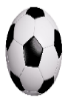 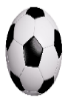 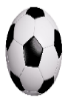 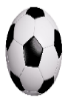 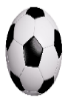 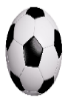 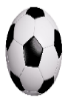 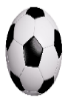 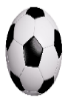 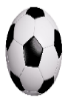 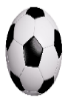 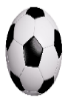 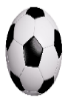 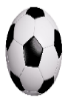 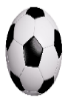 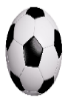 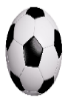 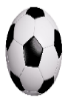 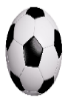 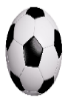 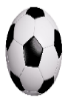 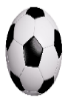 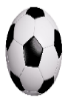 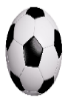 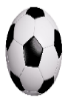 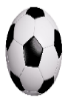 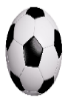 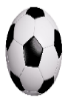 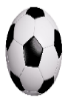 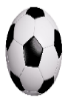 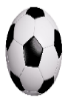 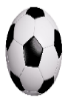 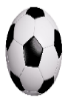 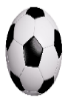 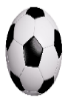 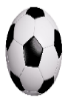 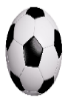 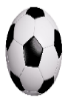 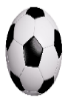 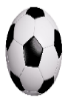 =
৪৫
৫
×
৯
লক্ষ্য করি
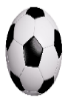 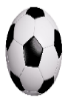 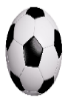 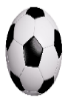 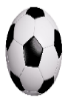 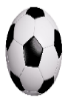 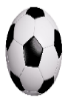 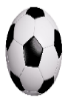 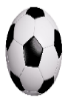 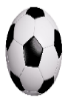 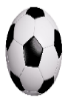 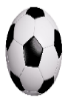 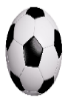 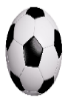 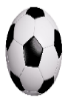 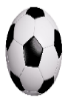 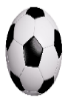 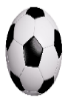 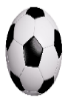 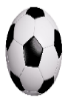 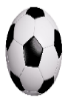 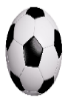 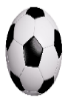 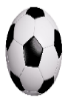 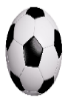 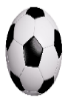 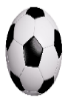 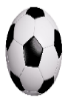 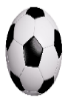 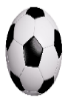 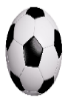 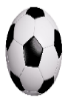 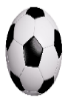 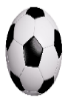 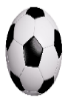 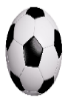 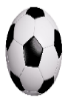 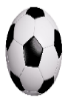 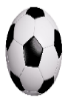 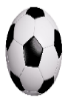 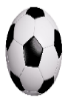 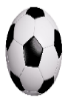 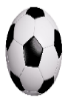 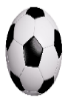 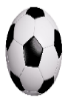 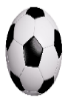 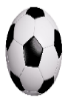 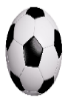 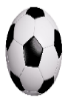 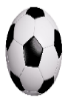 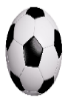 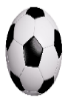 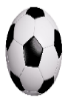 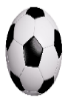 =
৫৪
৬
×
৯
লক্ষ্য করি
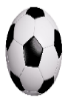 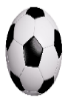 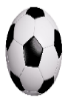 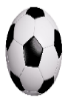 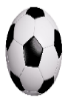 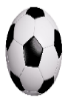 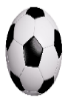 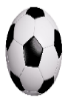 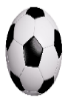 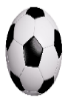 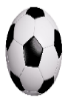 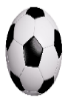 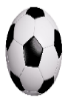 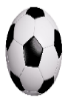 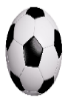 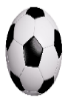 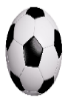 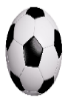 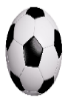 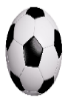 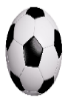 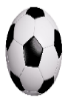 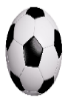 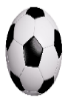 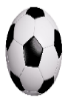 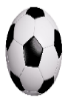 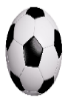 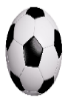 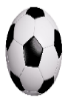 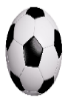 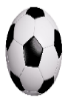 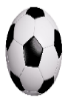 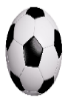 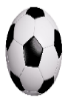 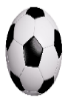 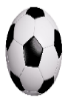 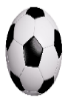 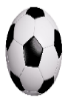 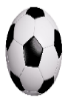 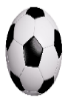 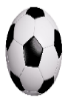 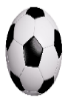 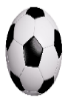 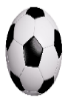 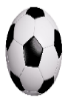 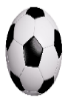 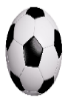 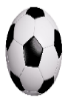 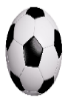 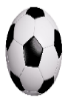 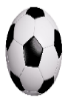 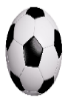 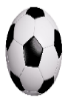 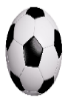 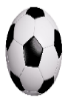 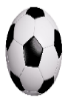 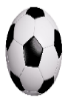 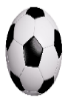 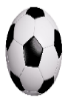 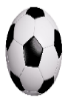 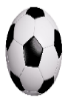 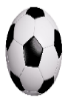 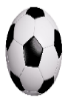 =
৬৩
৭
×
৯
লক্ষ্য করি
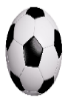 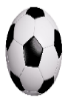 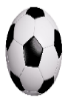 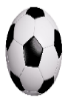 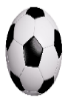 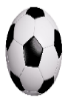 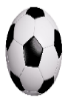 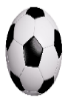 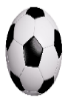 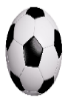 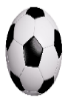 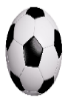 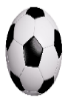 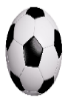 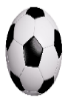 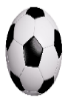 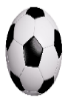 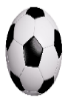 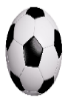 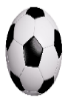 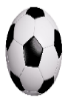 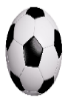 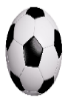 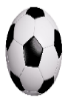 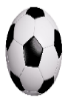 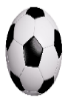 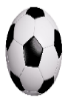 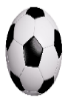 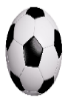 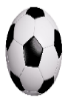 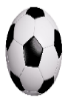 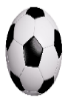 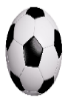 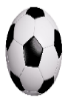 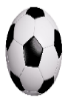 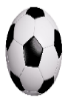 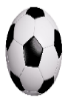 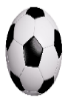 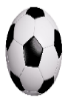 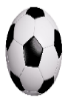 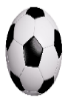 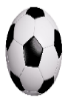 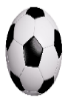 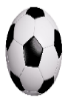 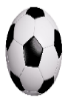 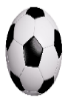 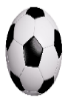 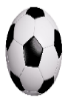 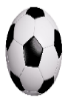 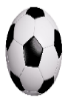 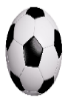 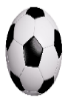 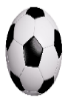 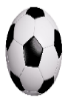 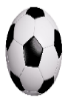 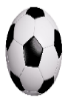 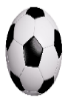 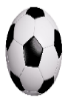 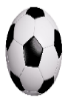 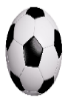 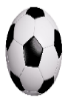 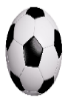 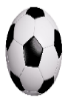 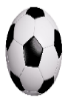 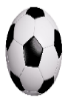 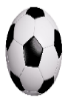 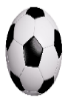 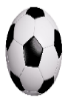 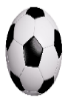 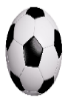 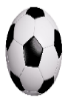 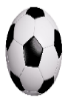 =
৭২
৮
×
৯
লক্ষ্য করি
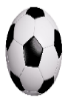 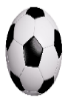 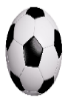 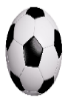 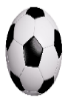 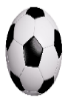 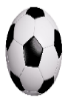 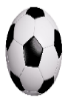 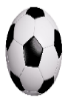 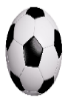 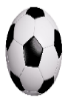 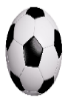 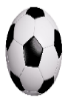 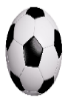 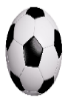 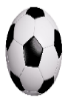 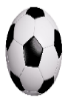 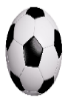 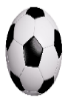 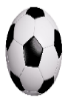 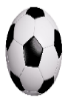 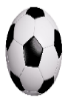 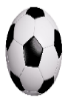 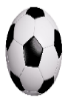 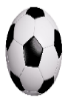 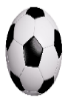 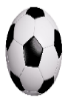 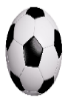 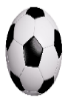 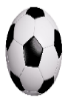 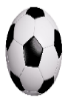 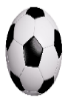 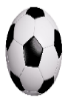 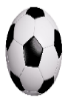 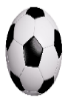 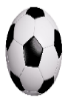 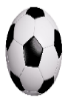 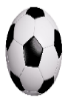 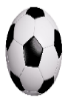 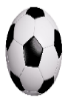 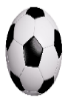 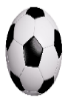 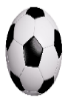 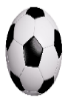 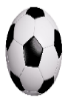 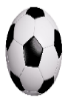 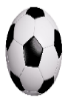 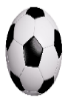 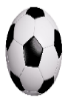 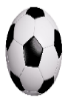 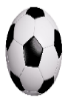 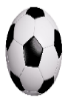 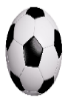 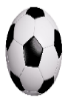 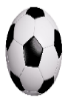 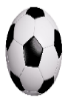 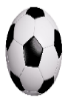 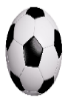 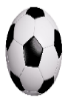 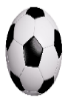 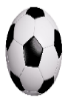 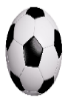 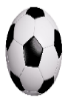 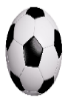 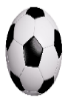 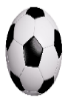 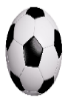 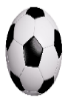 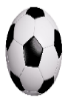 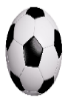 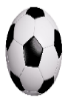 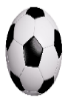 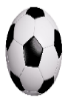 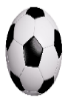 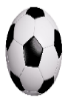 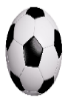 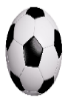 =
৮১
৯
×
৯
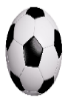 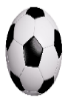 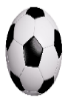 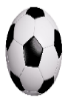 লক্ষ্য করি
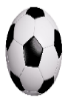 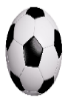 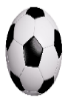 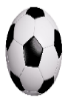 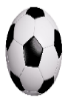 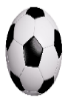 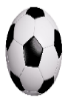 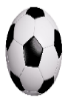 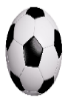 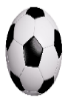 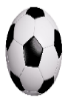 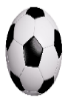 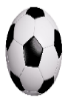 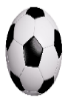 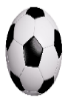 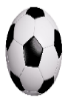 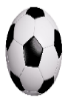 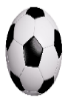 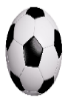 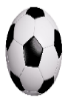 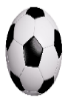 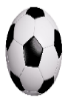 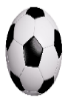 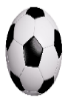 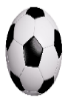 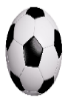 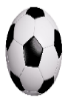 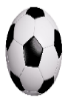 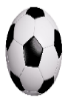 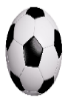 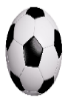 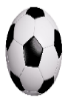 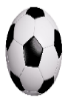 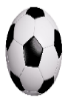 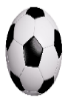 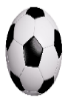 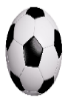 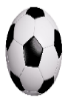 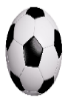 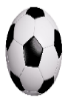 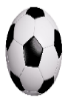 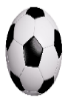 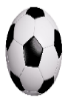 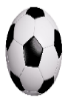 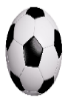 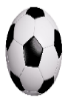 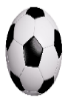 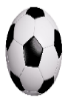 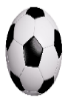 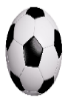 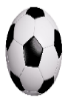 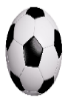 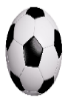 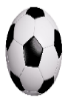 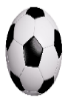 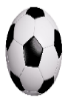 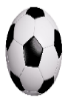 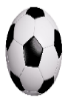 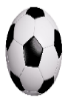 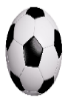 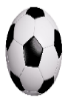 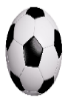 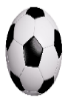 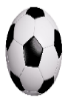 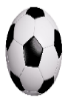 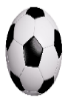 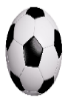 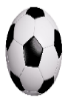 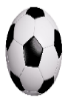 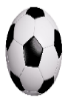 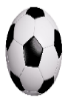 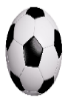 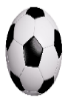 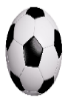 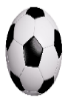 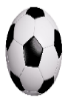 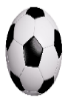 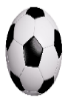 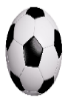 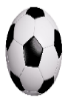 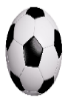 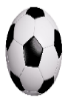 =
৯০
১০
×
৯
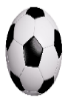 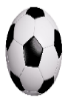 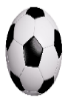 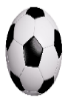 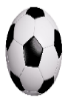 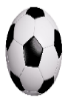 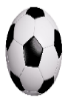 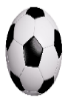 লক্ষ্য করি
৯  × ১ = ৯
৯  × ৬ = ৫৪
৯  × ২ = ১৮
৯  × ৭ = ৬৩
৯  × ৩ = ২৭
৯  × ৮ = ৭২
৯  × ৪ = ৩৬
৯  × ৯ = ৮১
৯  × ৫ = ৪৫
৯  × ১০ = ৯০
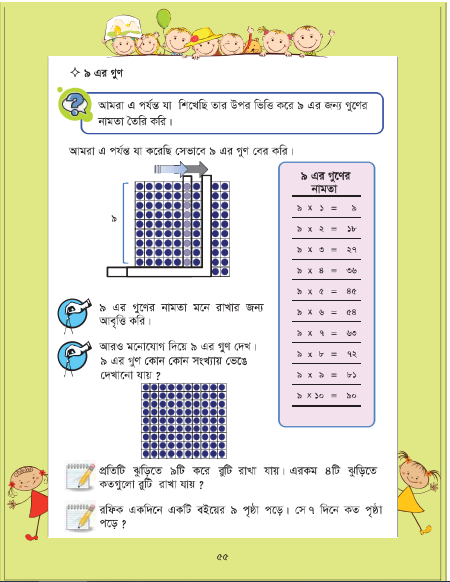 তোমাদের পাঠ্য বইয়ের ৫৫ পৃষ্ঠা বের কর
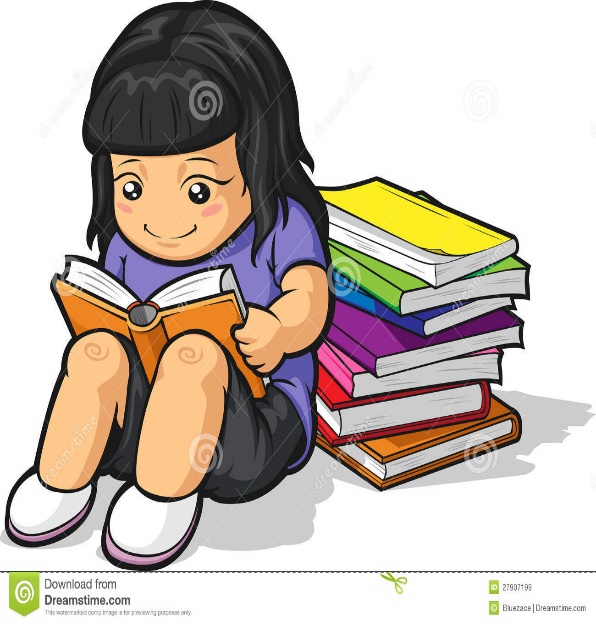 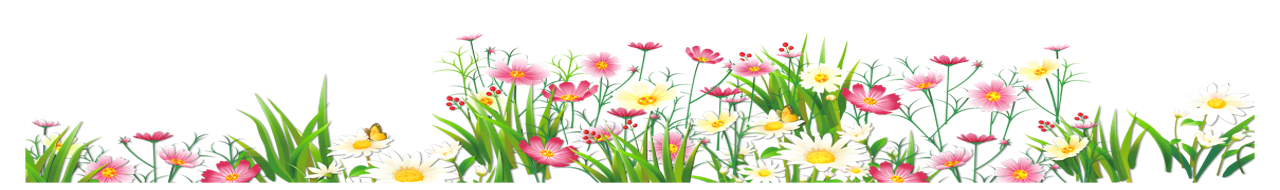 অনুশীলন করি
=
১৮
২
×
৯
=
৩৬
৪
×
৯
=
৯০
১০
×
৯
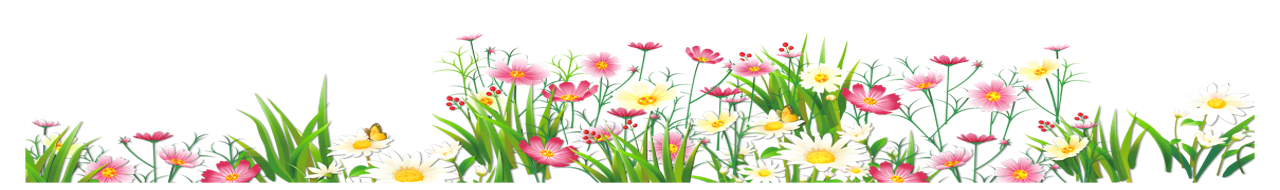 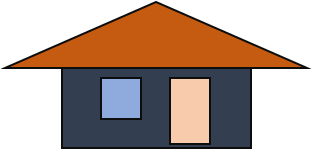 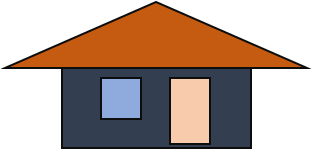 বাড়ির কাজ
৯ এর গুণের নামতা খাতায় লিখবে।
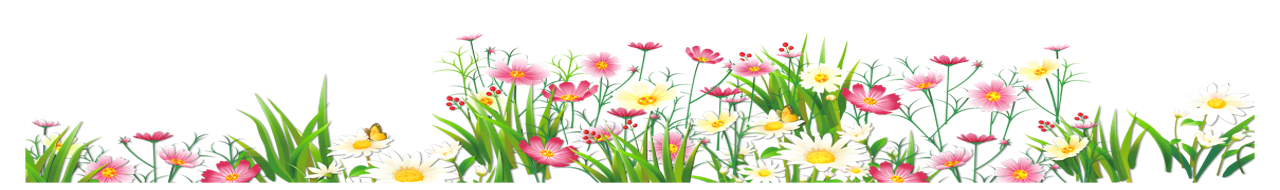 সবাইকে ধন্যবাদ
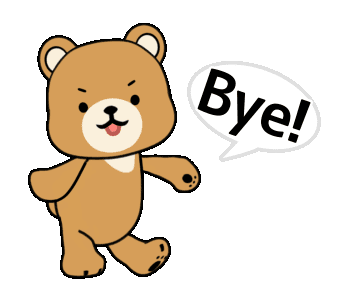